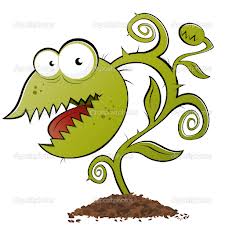 Plant Defense
Resource: http://www.morning-earth.org/Graphic-E/BIOSPHERE/Bios-C-PlantsDefense.html
Plant Defense
Plants are tough survivors.  They have successfully defended themselves against attack for hundreds of millions of years.
Thorns, Spines, and Micro-Needles
Used to discourage grazers
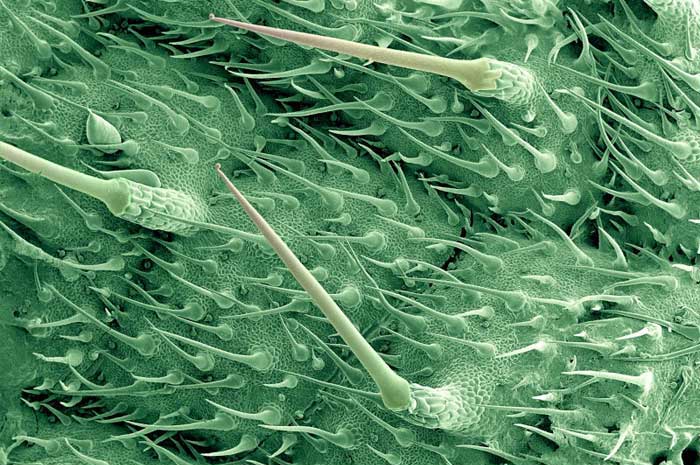 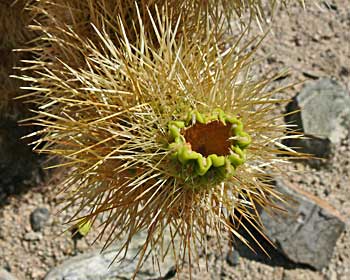 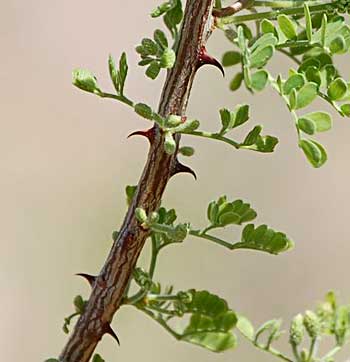 Cat’s Claw
Cholla Cactus spines
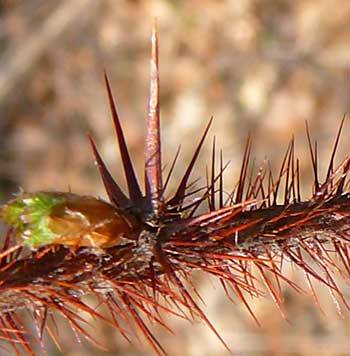 Gooseberry Spine Leaves
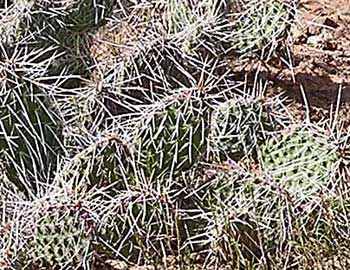 Prickly Pear Cactus
Barriers: cuticle, bark and resin
Woody plants have bark
Herbs have waxy cuticles
Both are barriers that resist penetration by virus particles, bacteria, and spores of fungi
Some bark grows to 1 foot thick to resist fire
Resin (sap)
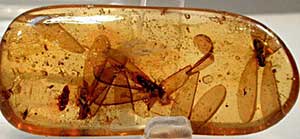 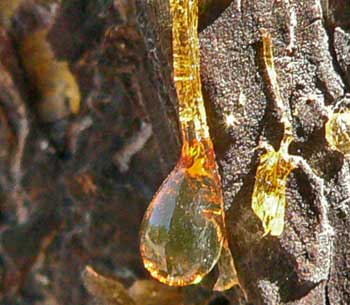 Plant Poisons
Leaves a bad taste
Interfere with digestion
Interfere with nervous system
Can cause death
Plant Poisons
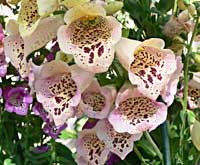 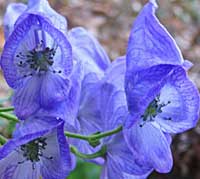 Monkshood
(called Wolfsbane) in werewolf movies
Foxglove (Witches’ Glove or Dead Man’s Bells)
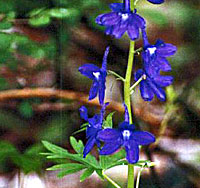 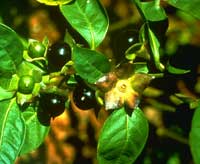 Tall Larkspur
Deadly Nightshade
Mimicry
Plants mimic the presence of insect eggs on their leaves to discourage insects from laying their eggs there.
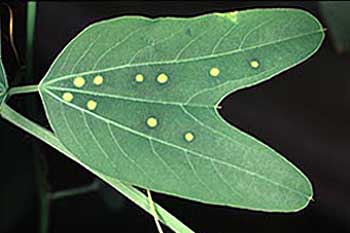